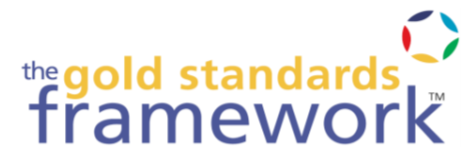 With the End in Mind
Kathryn Mannix
‘Deathwife’
@drkathrynmannix
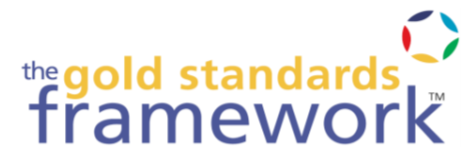 How many deaths have you been involved with?
Recognising the approach of death
Involvement in end-of-life care
Present as breathing stopped

How do those deaths compare with media deaths?
Newspapers
Soap operas
Films
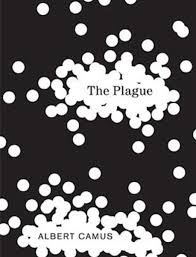 Once upon a time…
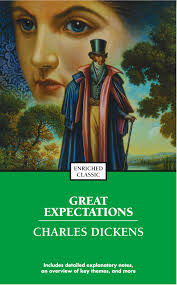 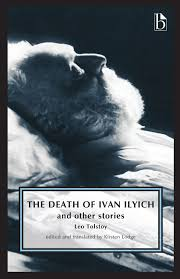 UNREALISTIC
[Speaker Notes: Literature and art are better portraits of the transcendent, but readers are fewer.]
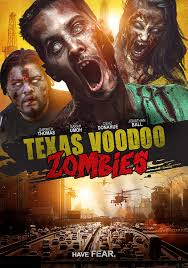 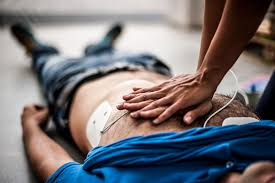 Modern Death Myths
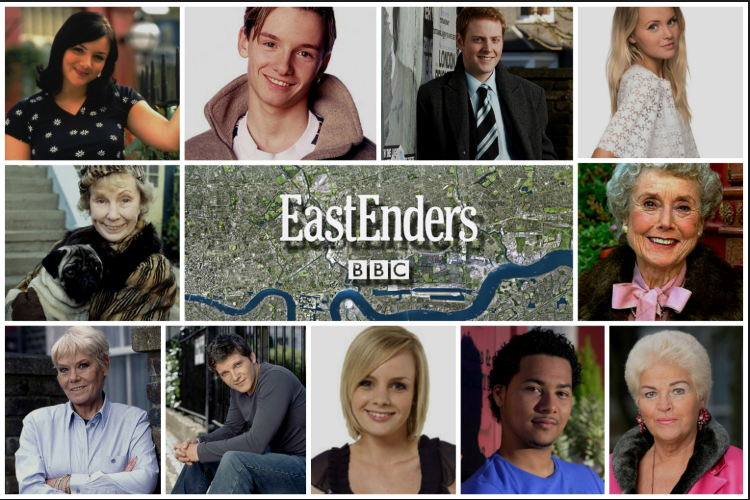 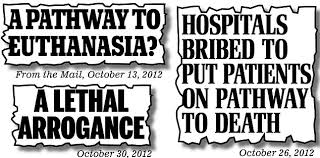 [Speaker Notes: 21st C awareness of death
Bad Deaths on screen
Unhelpful media reports
Death-as-Entertainment
Unrealistic expectations]
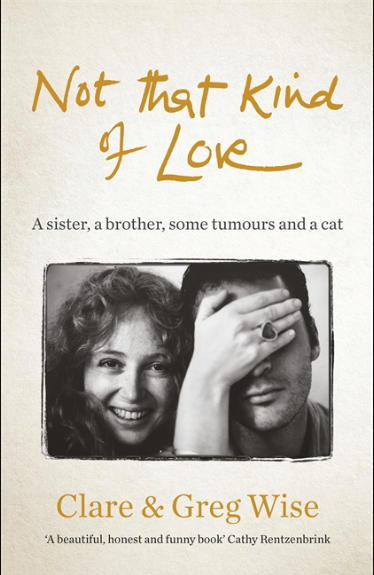 New Ways of Telling Stories
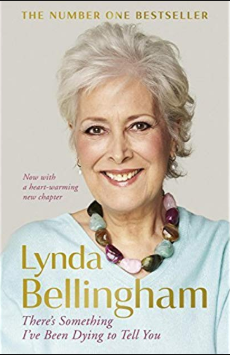 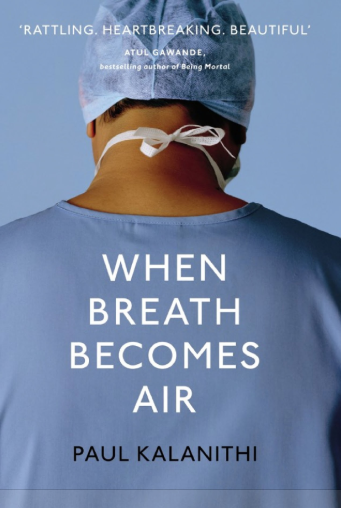 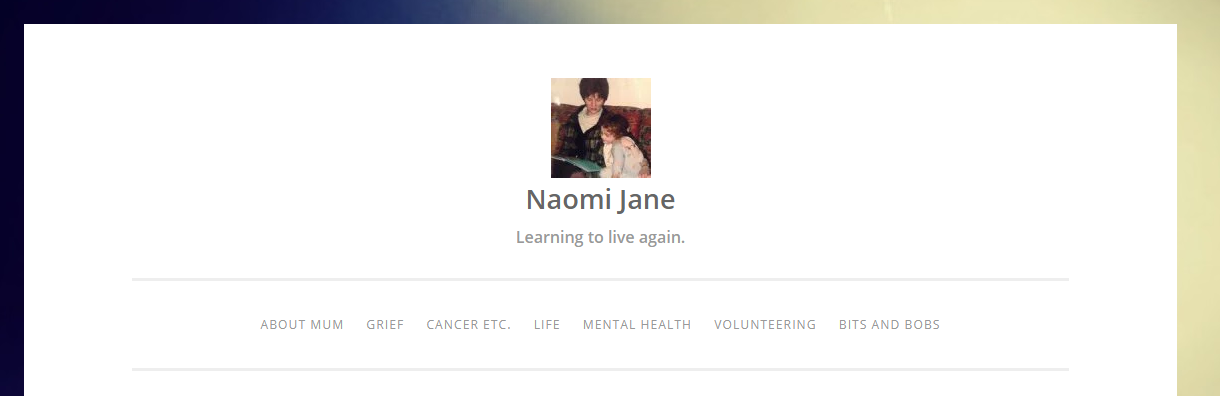 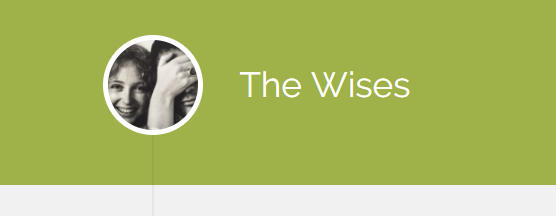 [Speaker Notes: You, Me, Big CNaomi Barrow, Fiona Hicks’ daughter
Clare Wise
Lynda Bellingham, Paul Kalanithi – autobiography, differing levels of medical insight
Greg & Clare – mix of auto/biography and perimortality reflection by Greg]
What about our stories?
As death approaches
What are the patterns you recognise?
How do you know when to advise families to send for significant others?
How do you advise families to behave at the bedside?
How do you narrate the deathbed?
[Speaker Notes: Pattern recognition
Wisdom
Calm voices; speak, touch, soothe, relax]
Telling our stories
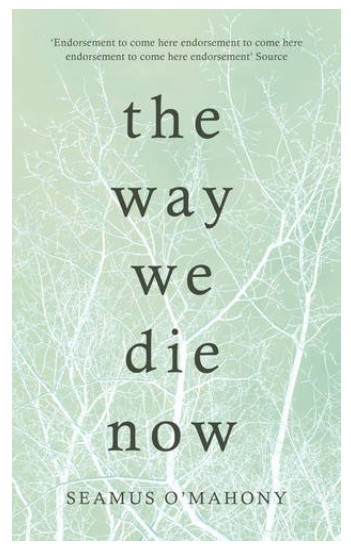 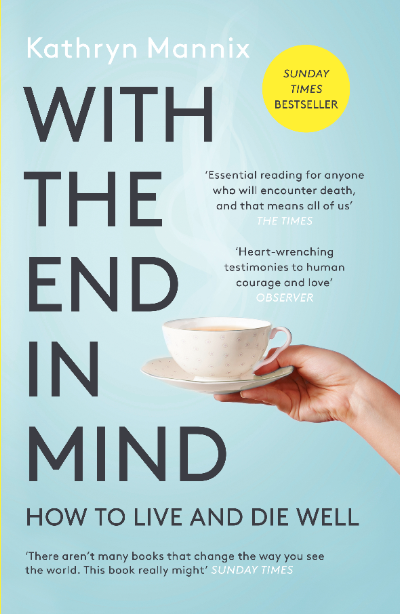 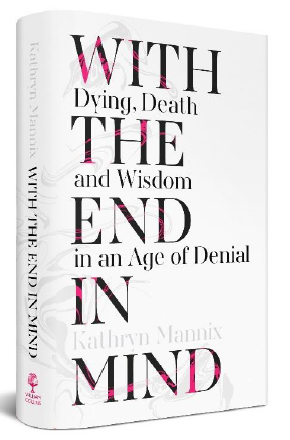 [Speaker Notes: Multiple stories, showing patterns and usual processes, noting exceptions, offering insights and guidance]
Everyone needs to know this…
What is dying like?

Can I bear it?

Will it frighten my family?
Sabine
What can we learn from Sabine’s story?
Did anything surprise you?

Did anything shock you?

Did you recognise anything?
[Speaker Notes: A moment to reflect on the learning]
Sabine – retelling the story
Being ‘Midwives’ of dying:

Preparation

‘Antenatal care’

D-day(s)
[Speaker Notes: Prep: planning ahead; info; teamwork

Antenatal care: symptom management, preserving fitness, preparing for safe labour

D-day(s): reminders; encouragement; compassion; family/companions as well as patient]
Changing the Public Understanding of Dying
Every patient offers us a new opportunity to change understanding of a whole ‘Village.’
Every death is individual, yet the patterns are familiar.
It’s time to re-claim the D-words.
It’s time to talk about dying.
It’s time to narrate every death-bed.
It’s time to change the public understanding of dying.
Does our work always allow the collaborative creativity that keeps the end in mind?Doing Death Differently
Thank you
Thanks to GSF team for inviting me to contribute.
Thanks to the families and teams who taught me.
Thanks to William Collins Publishers for daring to back a book about dying.